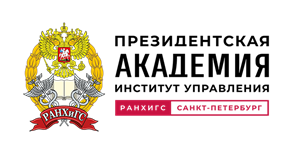 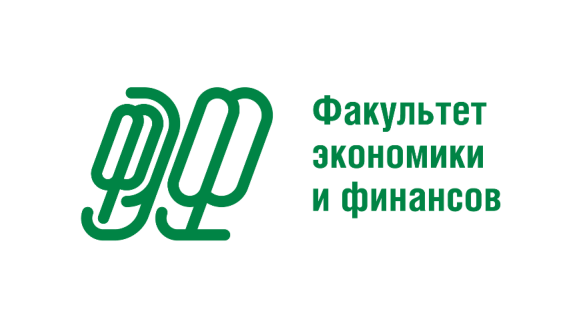 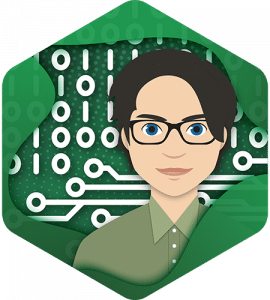 Группа научных специальностей: 5.2.
ИНФОРМАЦИОННЫЕ ТЕХНОЛОГИИ И ТЕЛЕКОММУНИКАЦИИ
Научная специальность: 2.3.1.
«Системный анализ, управление и обработка информации, статистика»
Уровень: Аспирантура
Предназначение программы
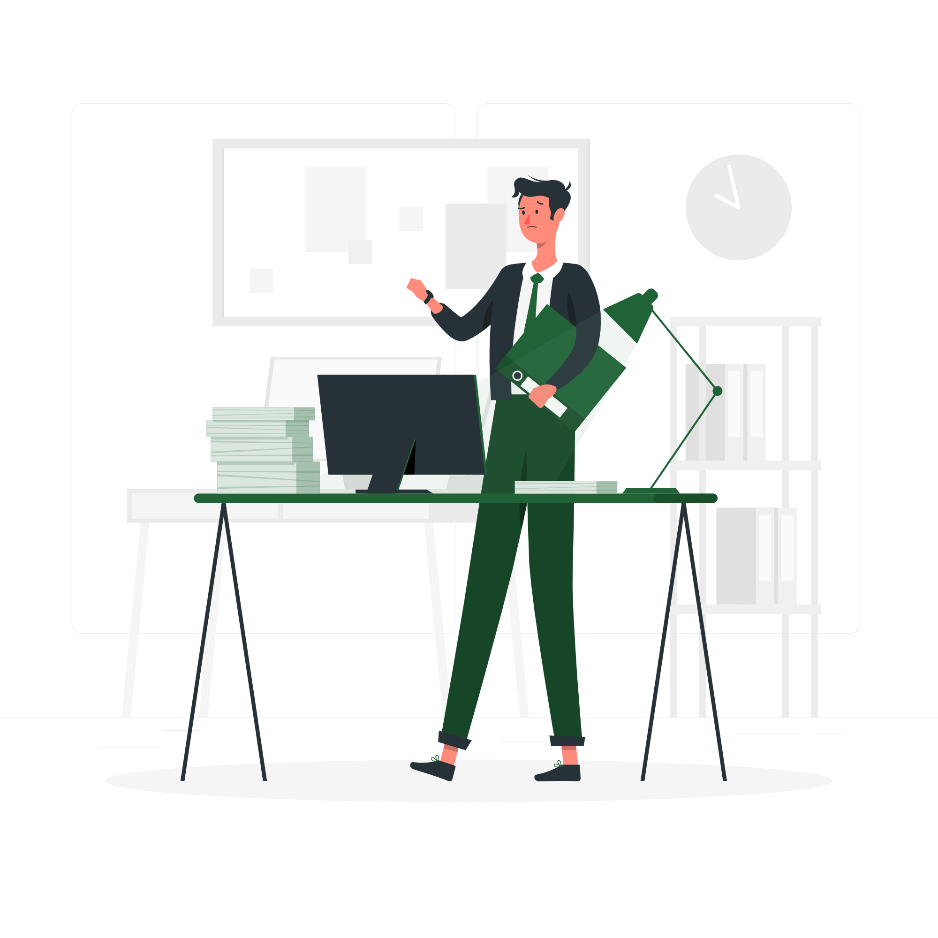 Программа предназначена для подготовки аспирантов в области системной инженерии, информационных технологий, обладающих компетенциями исследователя и преподавателя. Программа основана на изучение закономерностей проектирования и управления сложными системами, изучение основных положений системной инженерии, свода знаний SEBoK.

Программа направлена на подготовку аспирантов к защите научно-квалификационной работы на соискание ученой степени кандидата наук по научной специальности 2.3.1 «Системный анализ, управление и обработка информации, статистика».
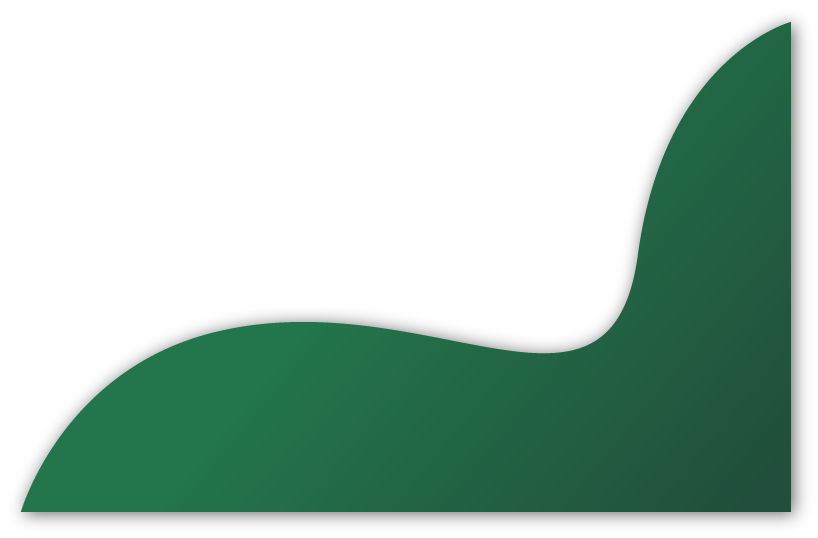 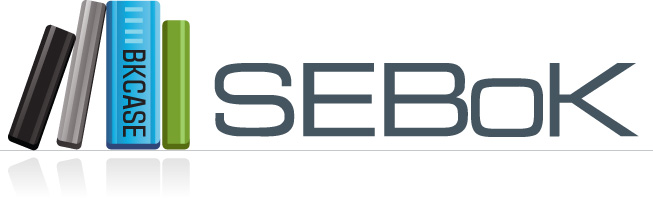 Преимущества программы
Программа направлена на подготовку специалистов для цифровой трансформации российской экономики, менеджеров в ИТ-отрасли   
в условиях острого дефицита ИТ-специалистах;

Программа носит инновационный характер. В ней рассматриваются 
вопросы моделирования, системного анализа, искусственного интеллекта, машинного обучения, работы с большими данными;

Обучение в основном проводится в компьютерных классах с использованием программных приложений Anaconda navigator, Rstudio, IBM SPSS, Power BI, QlikView, Bizagi, 1C, Business studio, ELMA, Base Group Labs, AnyLogic, языков программирования Python, R, SQL, C# и др.;

Занятия проводят ведущие специалисты, имеющие опыт системного анализа в различных областях.
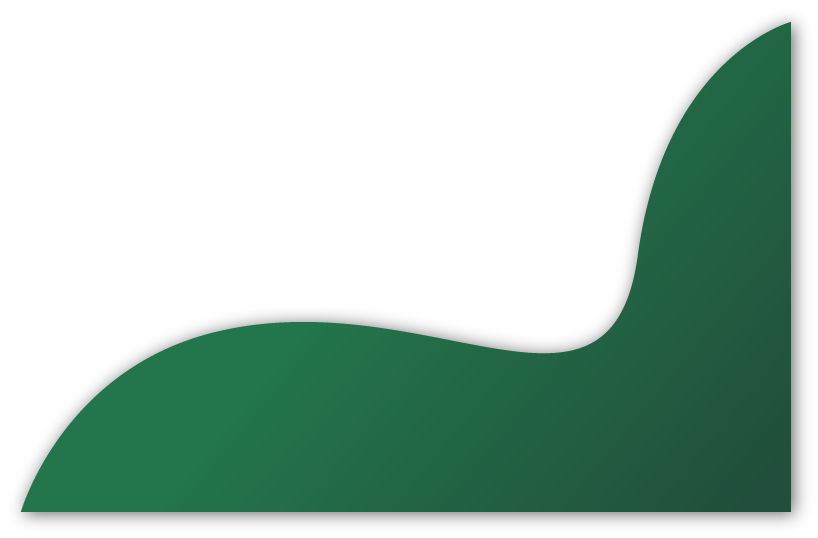 Типы задач будущей 
профессиональной деятельности
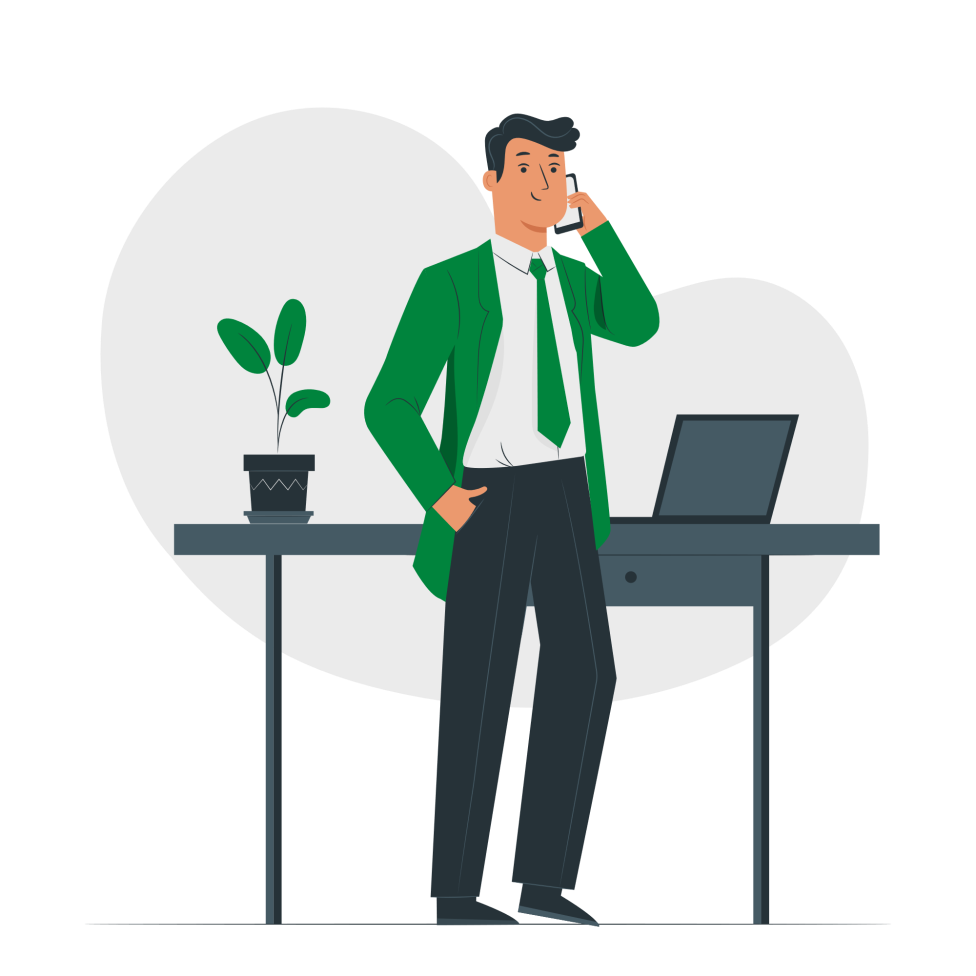 Обучающиеся по программе готовятся 
к решению задач профессиональной 
деятельности следующих типов:
Научно-исследовательский;
Организационно-управленческий;
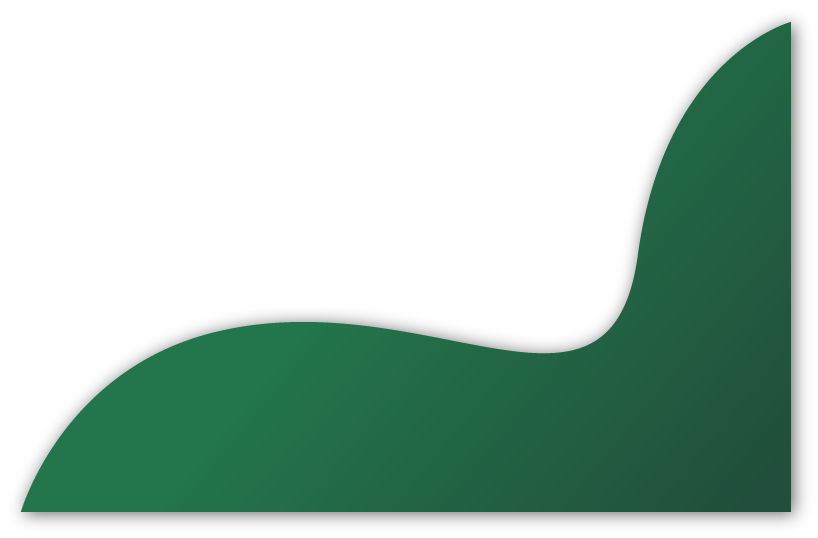 Аналитический;
Проектный.
Обобщенные трудовые функции будущей 
профессиональной деятельности
Обобщенными трудовыми функциями будущей профессиональной деятельности являются:
Управление информационной средой;
Управление проектами в области ИТ любого масштаба; разработка новых инструментов и методов управления проектами в области ИТ;
Управление разработкой продуктов, услуг и решений на основе больших данных. Разработка и внедрение новых методов и технологий исследования больших данных.
Проектирование архитектуры предприятий, а также учреждений государственного и муниципального управления; 
Стратегическое планирование развитием информационных систем 
и информационно-коммуникационных технологий; 
Организация процессов жизненного цикла информационных систем; информационно-аналитической поддержки принятия решений; 
Анализ, проектирование и совершенствованием регламентов организации с применением информационных технологий.
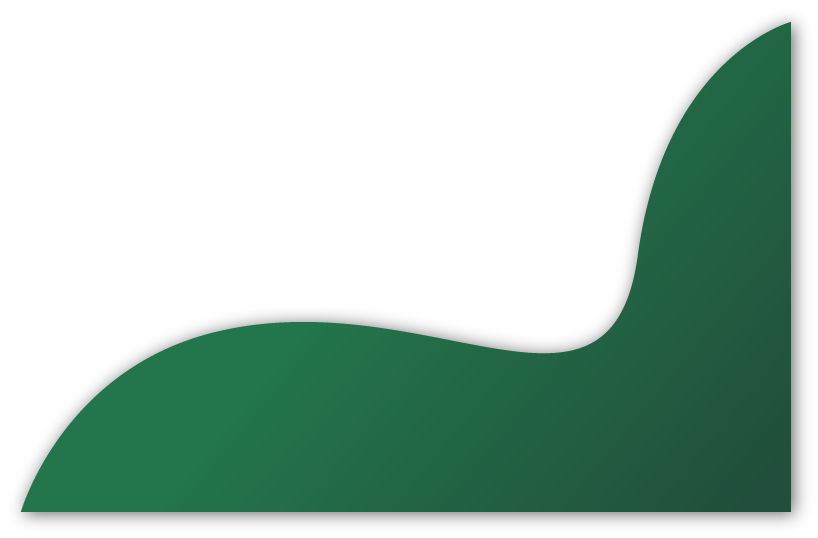 Формируемые компетенции
Владеть способностью формализации и постановки задач системного анализа, оптимизации, управления, принятия решений и обработки информации;

Владеть способностью разработки критериев и моделей описания и оценки эффективности решения задач системного анализа, оптимизации, управления, принятия решений и обработки информации;

Владеть методами и алгоритмами прогнозирования и оценки эффективности, качества и надежности сложных систем;

Владеть современными программными средствами моделирования, обработки и результатов экспериментов, в том числе машинных экспериментов;

Владеть организацией применения информационных технологий при решении задач системного анализа, управления и обработки информации, проектирования и разработки математического и программного обеспечения систем;

Владеть способностью проводить макроэкономические исследования, формулировать и решать задачи макроэкономического анализа.
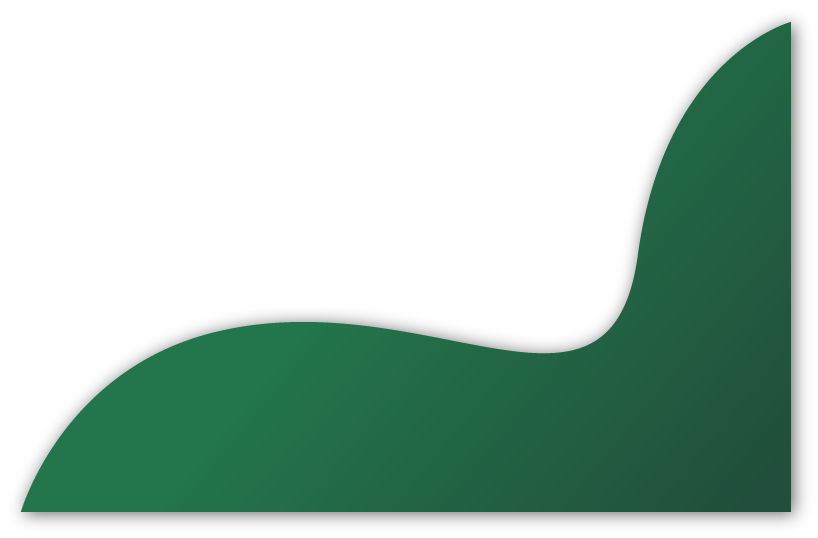 Должности, на которые может претендовать выпускник
Руководитель подразделений (служб) компьютерного обеспечения;

Разработчик и аналитик компьютерных систем;

Начальник отдела автоматизации; 

Начальник отдела информатизации; 

Начальник отдела (лаборатории) по защите информации;

Руководитель проектов;

Ведущий системный аналитик; 

Ведущий инженер-исследователя; 

Главный системный аналитик.
Топовые должности выпускников:
ИТ- директор (CIO)
Директор по цифровой трансформации (CDTO)
Директор по большим данным (CDO)
Директор по цифровой безопасноcти (CISO)
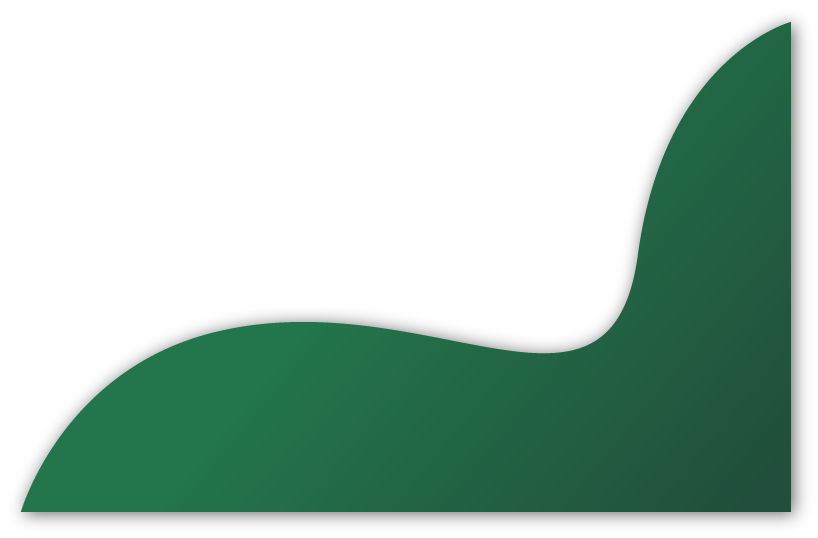 Основные дисциплины 
учебного плана
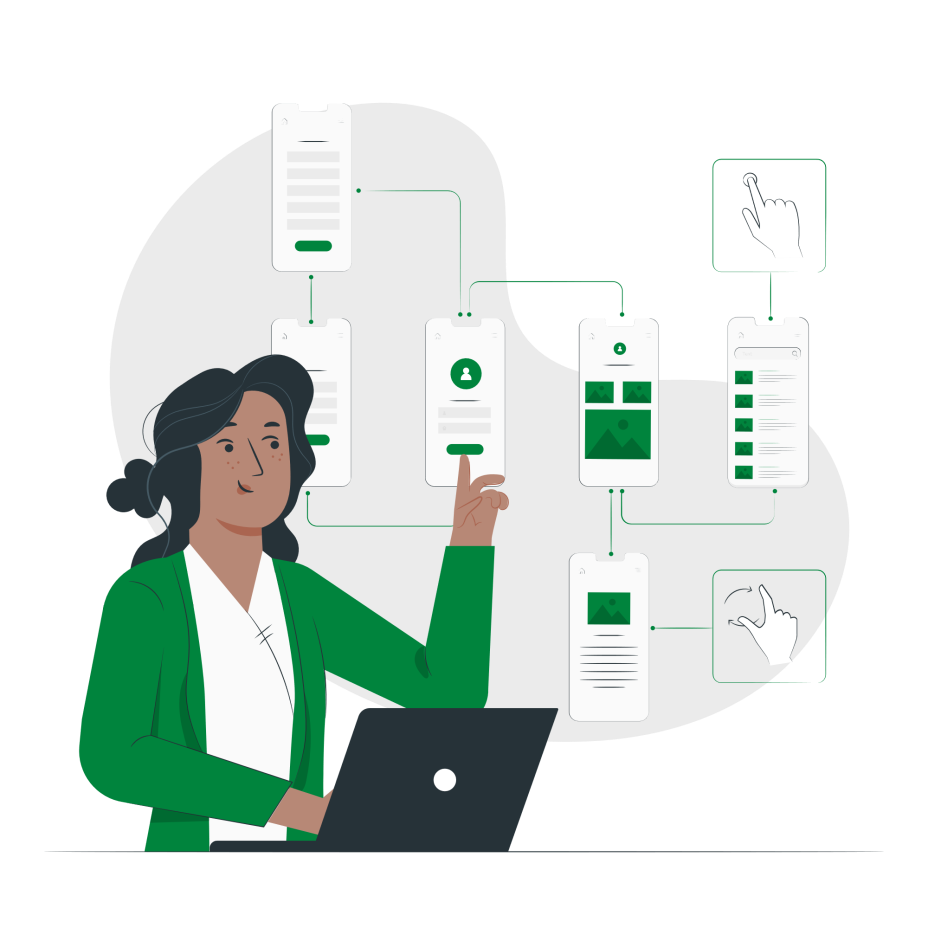 Системный анализ, управление и обработка информации, статистика;

Методология науки в области информационных технологий и телекоммуникаций;

История и философия науки;

Иностранный язык;

Оптимизация и математическое программирование;

Экономико-математическое моделирование.
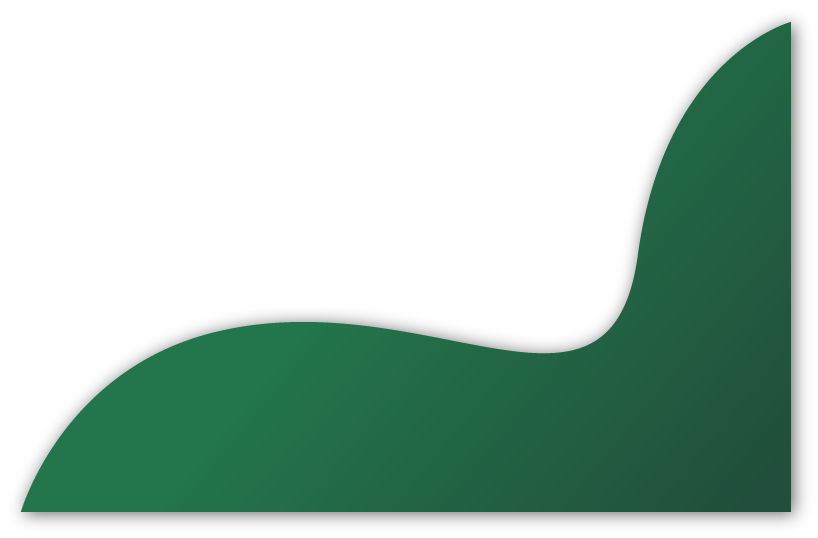 Общая характеристика 
научной специальности
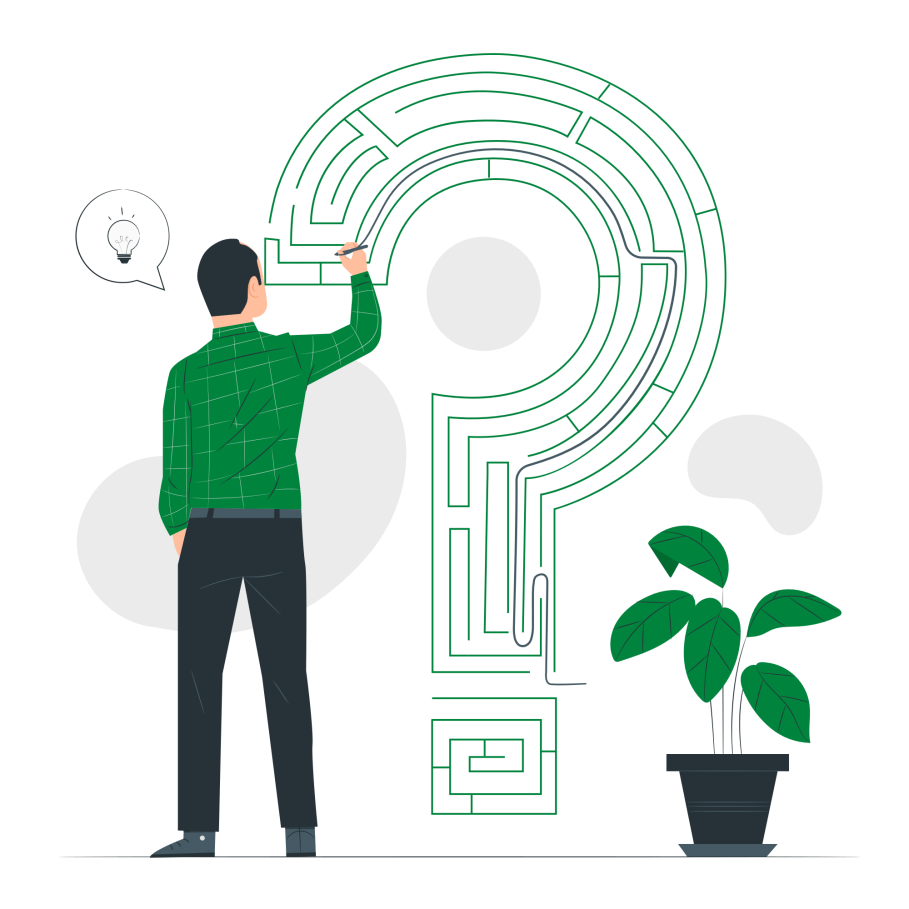 Формула научной специальности

Системный анализ, управление и обработка информации – специальность, занимающаяся проблемами разработки и применения методов системного анализа сложных прикладных объектов исследования, обработки информации, целенаправленного воздействия человека на объекты исследования, включая вопросы анализа, моделирования, оптимизации, совершенствования управления и принятия решений, с целью повышения эффективности функционирования объектов исследования. 
Основным содержанием научной специальности являются теоретические и прикладные исследования системных связей и закономерностей функционирования и развития объектов и процессов, ориентированные на повышение эффективности управления ими с использованием современных методов обработки информации. 
Значение решения научных и технических проблем специальности состоит в разработке новых и совершенствовании существующих методов и средств анализа обработки информации и управления сложными системами, повышения эффективности надежности и качества технических систем.
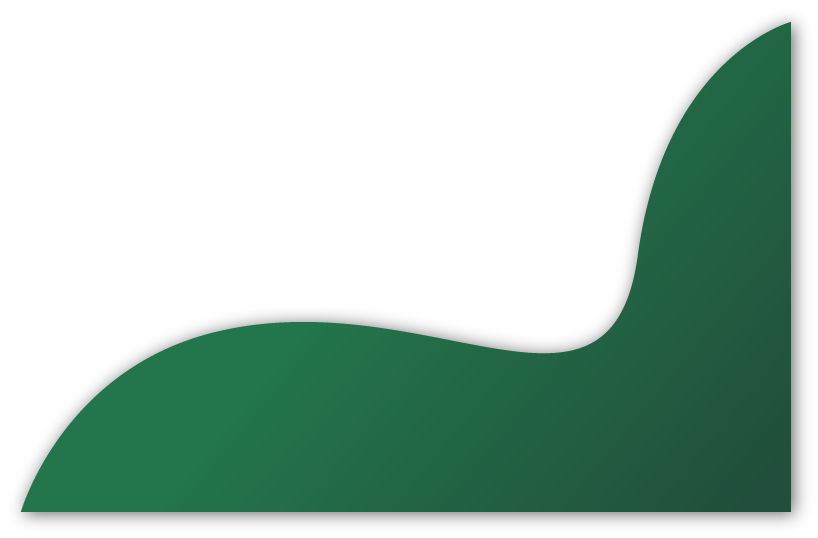 Области научных исследований
Формализация и постановка задач системного анализа, оптимизации, управления, принятия решений и обработки информации.
Разработка критериев и моделей описания и оценки эффективности решения задач системного анализа, оптимизации, управления, принятия решений и обработки информации.
Разработка методов и алгоритмов решения задач системного анализа, оптимизации, управления, принятия решений и обработки информации.
Разработка специального математического и алгоритмического обеспечения информационных систем.
Разработка проблемно-ориентированных систем управления, принятия решений и оптимизации технических объектов.
Методы и алгоритмы интеллектуальной поддержки при принятии управленческих решений в информационных системах.
Методы и алгоритмы прогнозирования и оценки эффективности и качества сложных систем.
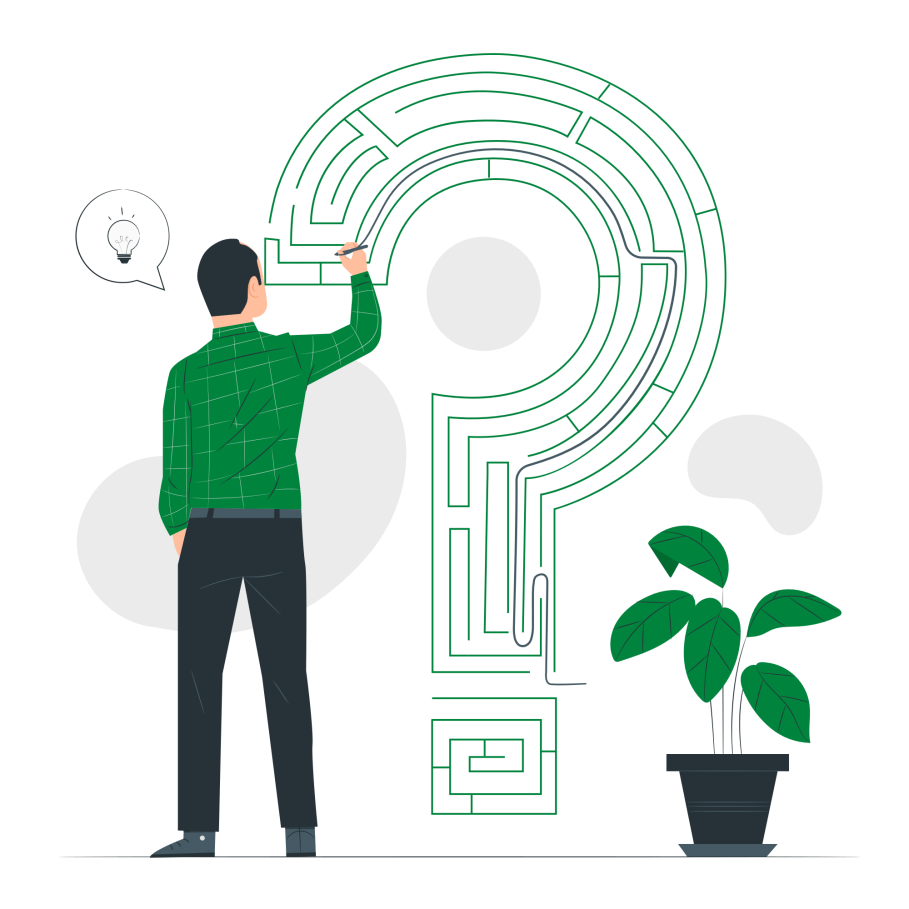 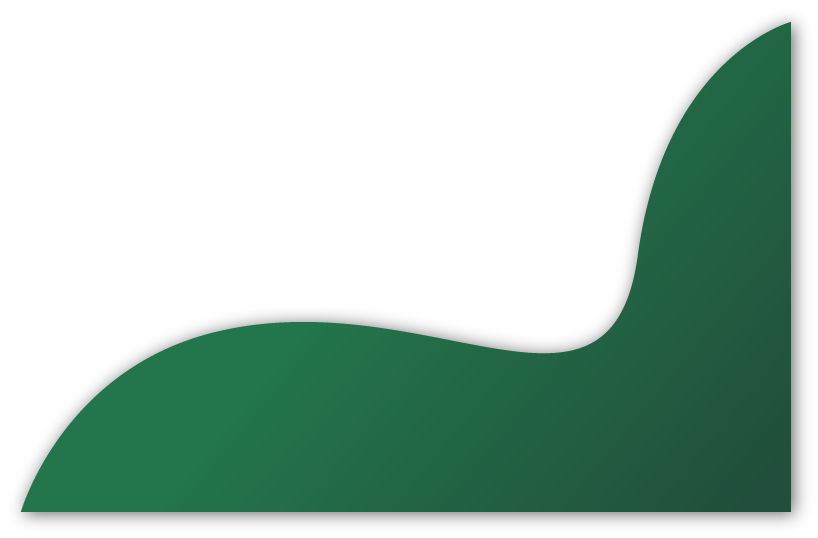 Зарплата выпускника 
(по всем ИТ-специальностям) сareer.habr.com/salaries
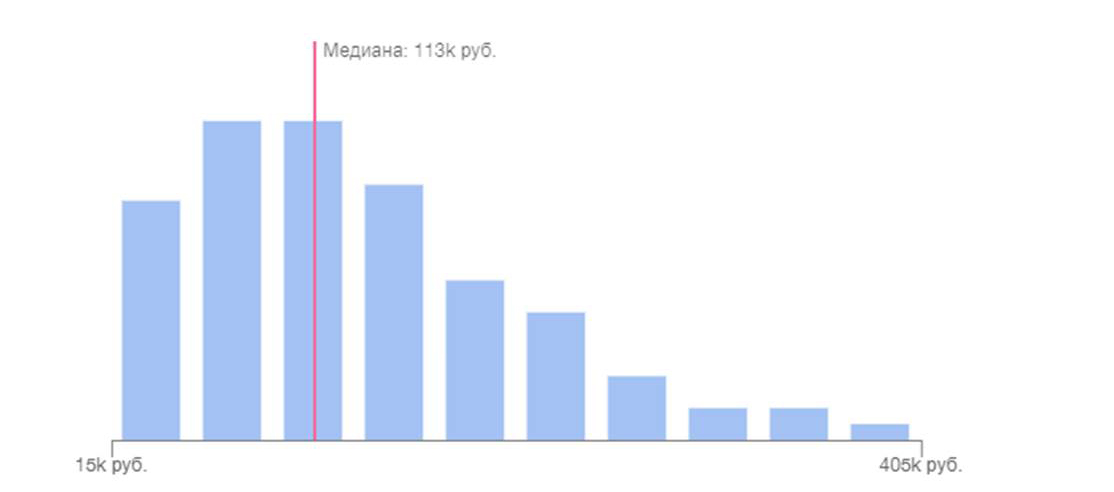 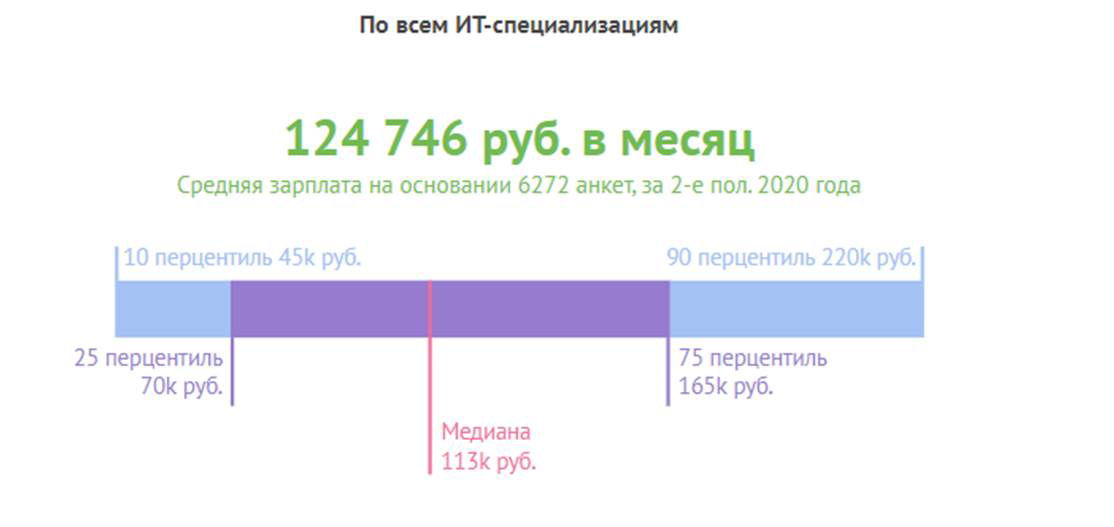 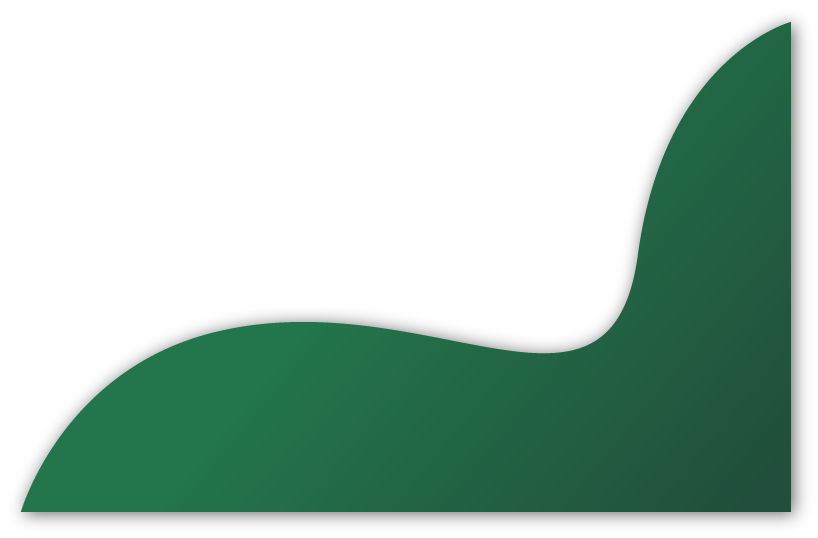 Информация о поступлении 
в 2023 году
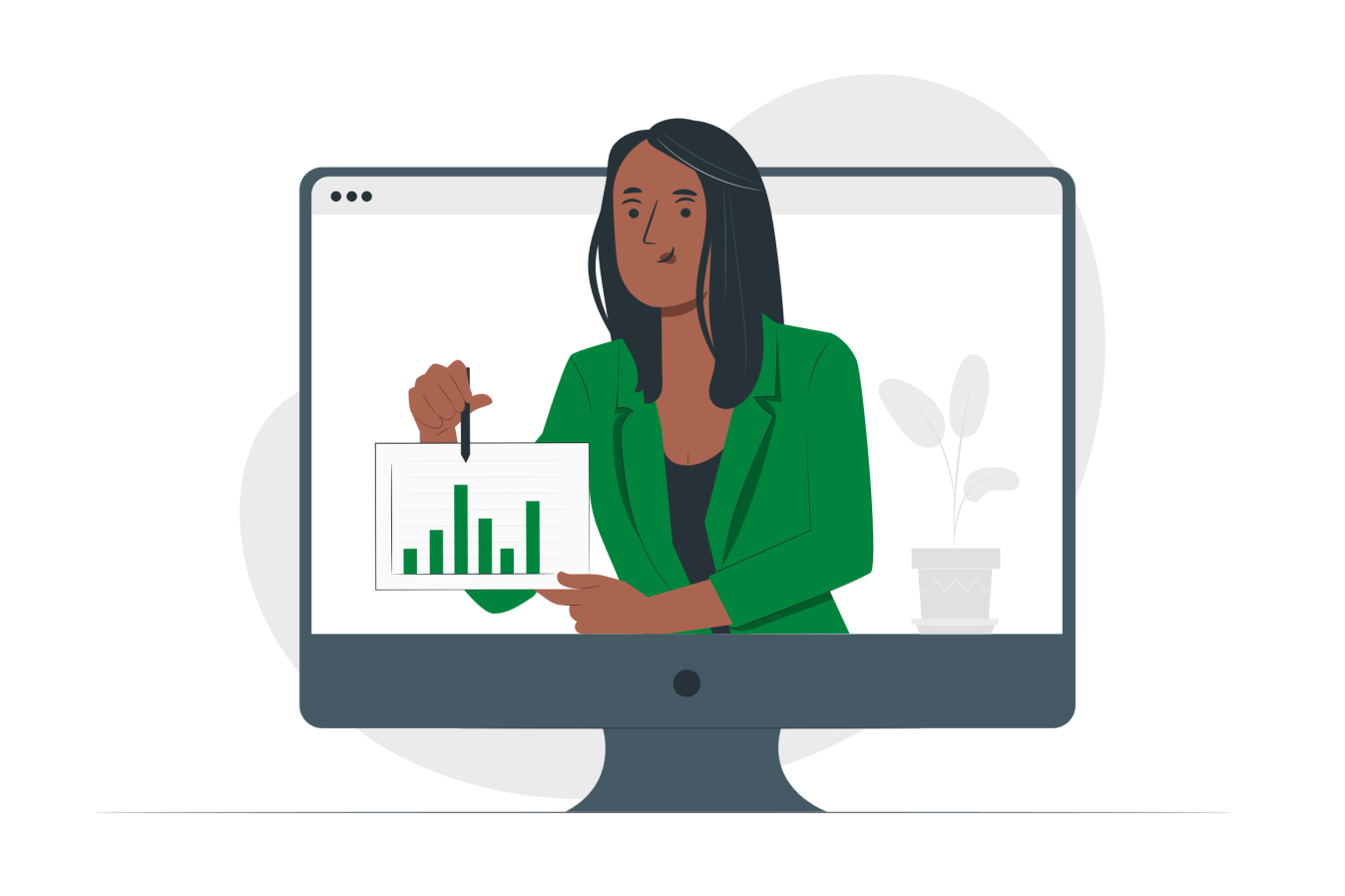 Очная форма:
Срок обучения —    3 года

Места по договору —    3

Бюджетные места —      0

Стоимость обучения за один семестр —   163 000 ₽
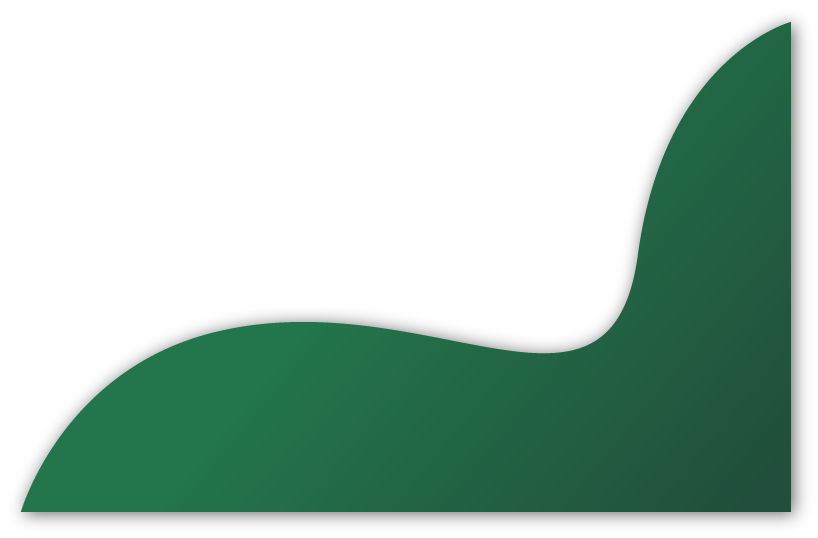 Контакты
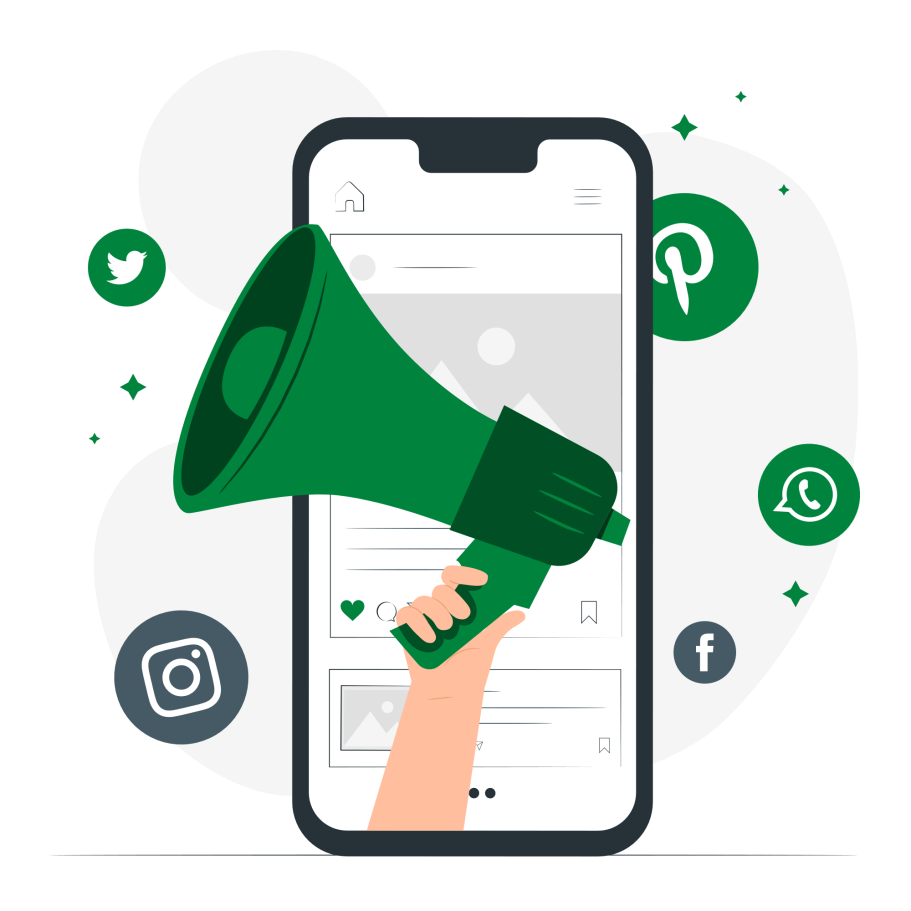 Email: fef-sziu@ranepa.ru

Группа ВК: vk.com/sziufef ; vk.com/ranepabi

Адрес: СПб., ул. Днепропетровская, д. 8

Телефон: +7 (812) 335-94-63
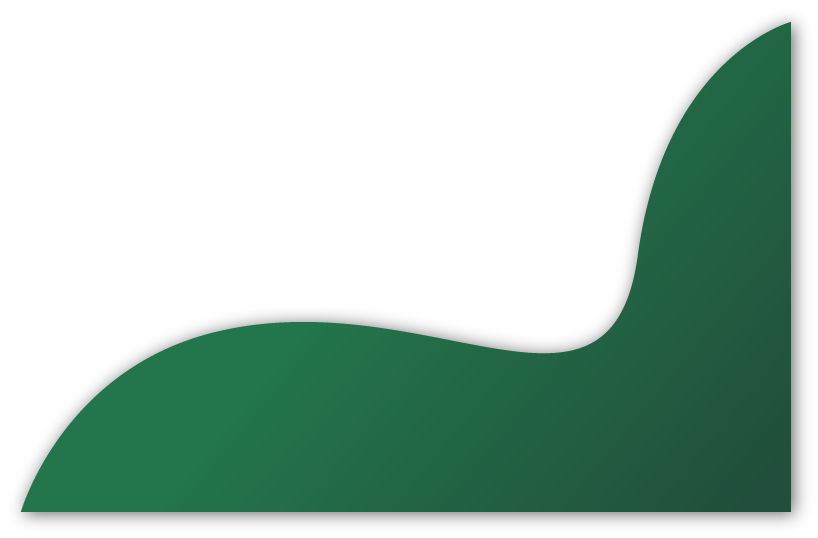 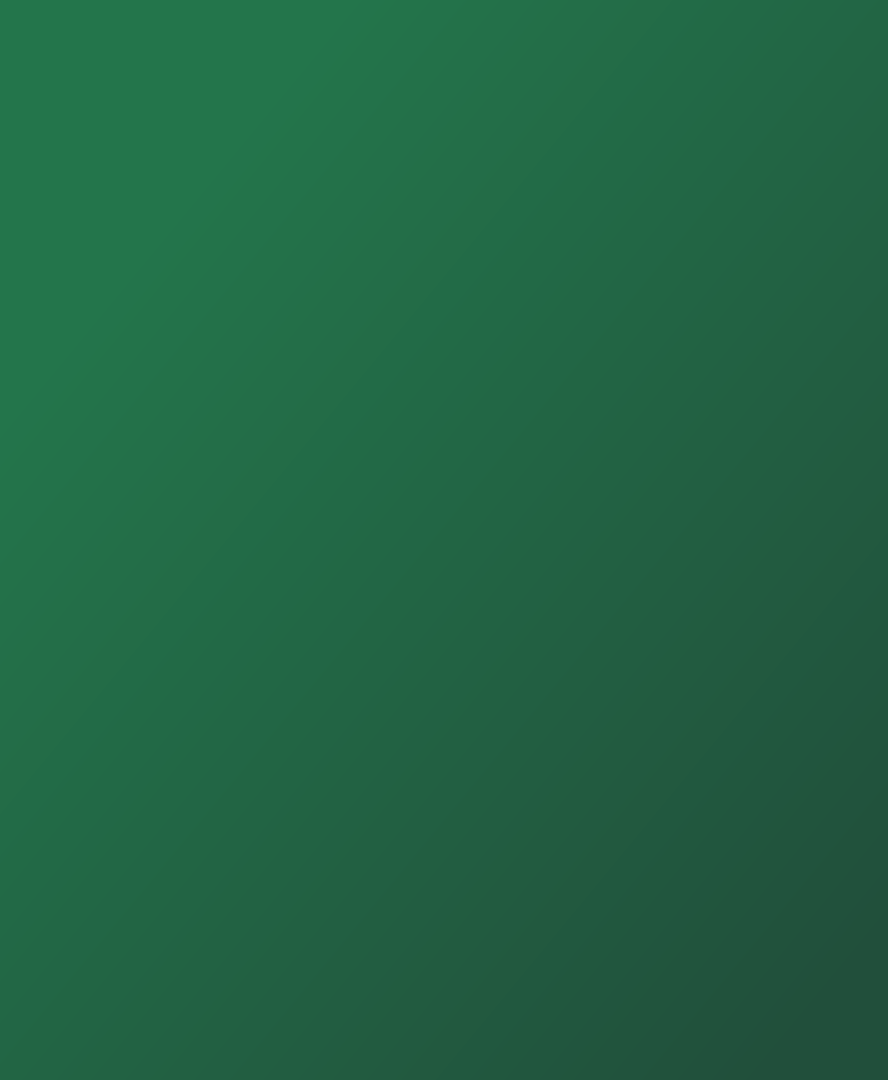 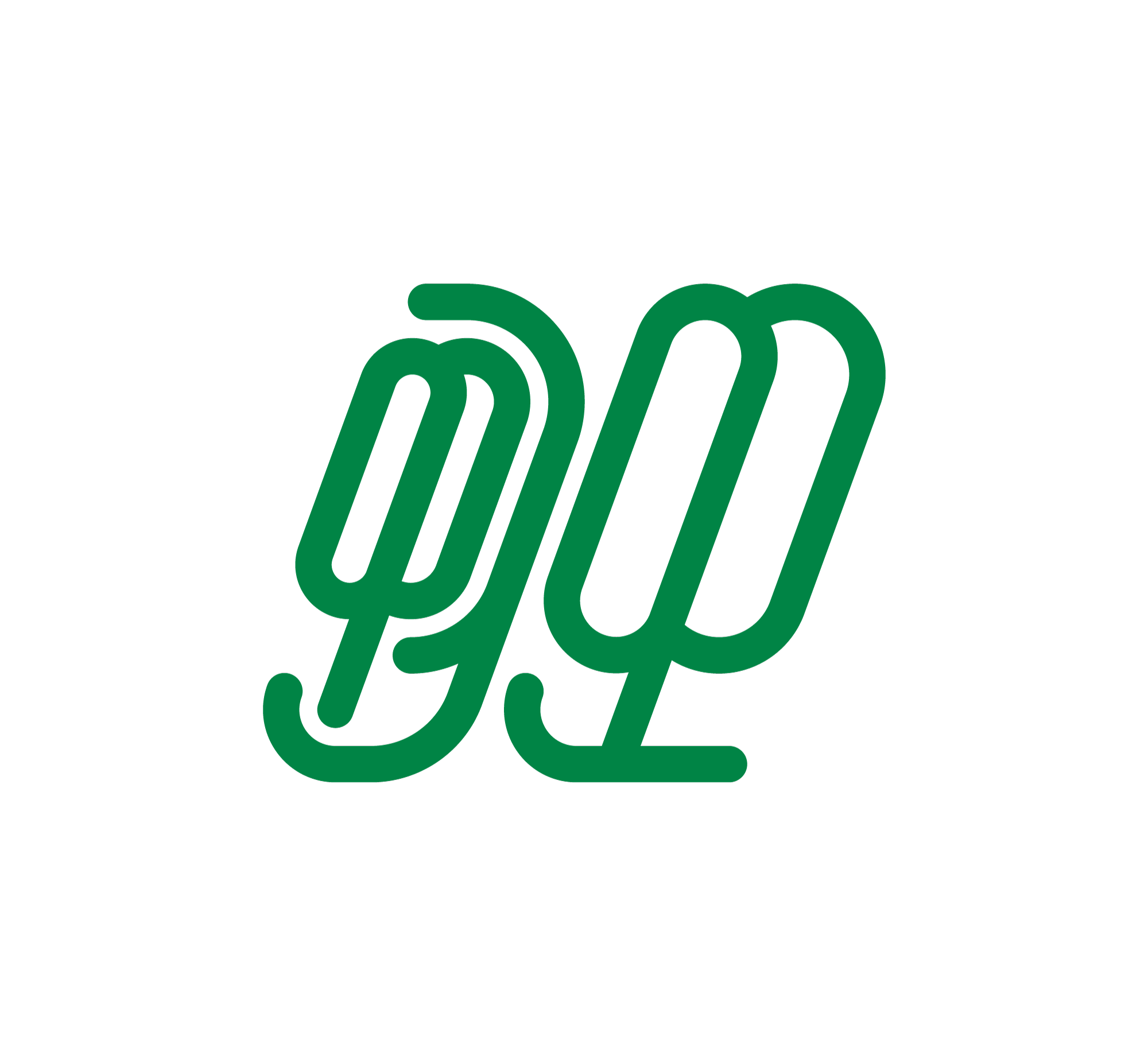 Ждем Вас в институте
на направлении по группе научных специальностей 
«Информационные технологии и телекоммуникации»
Образовательная программа
«Системный анализ, управление и обработка информации, статистика»